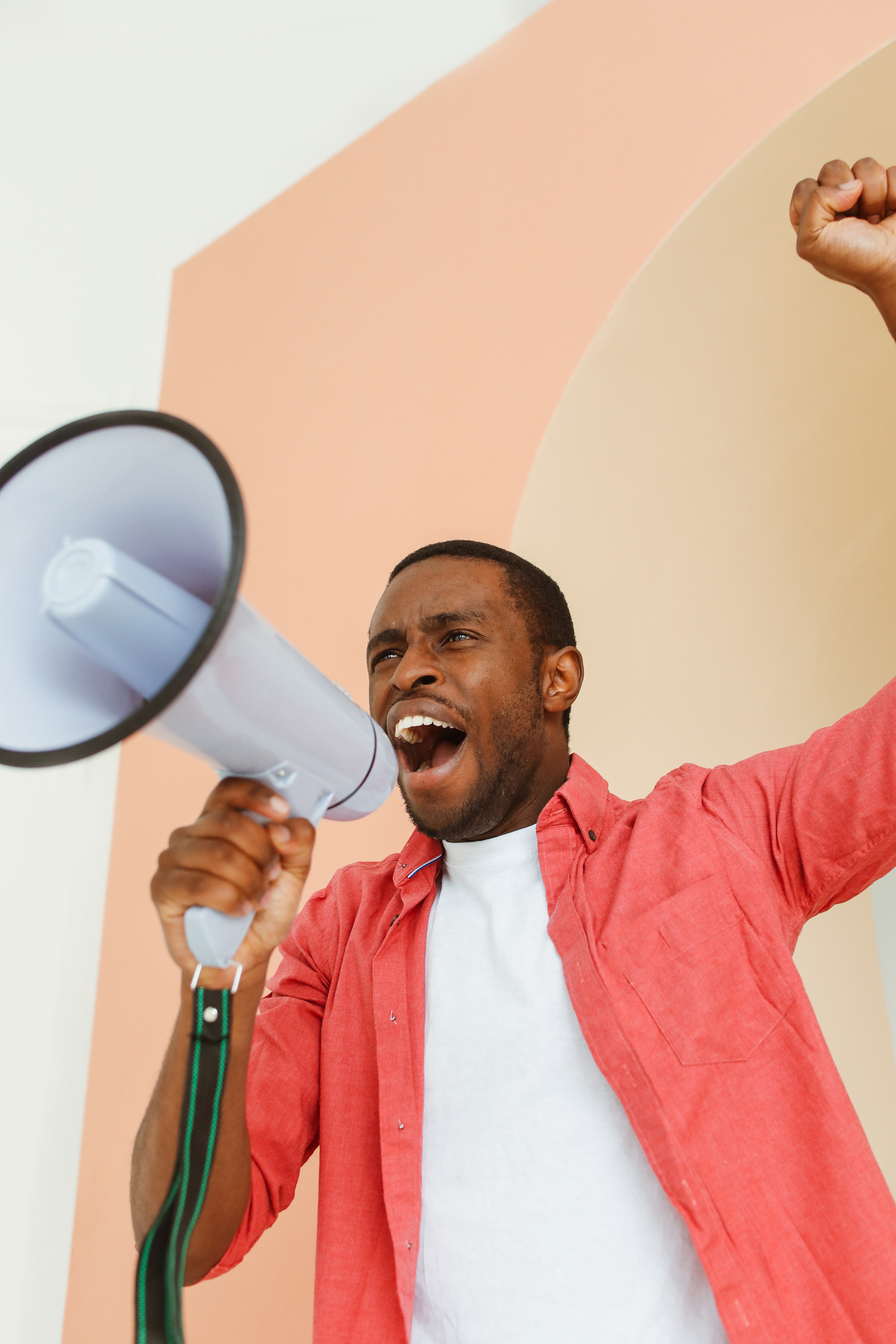 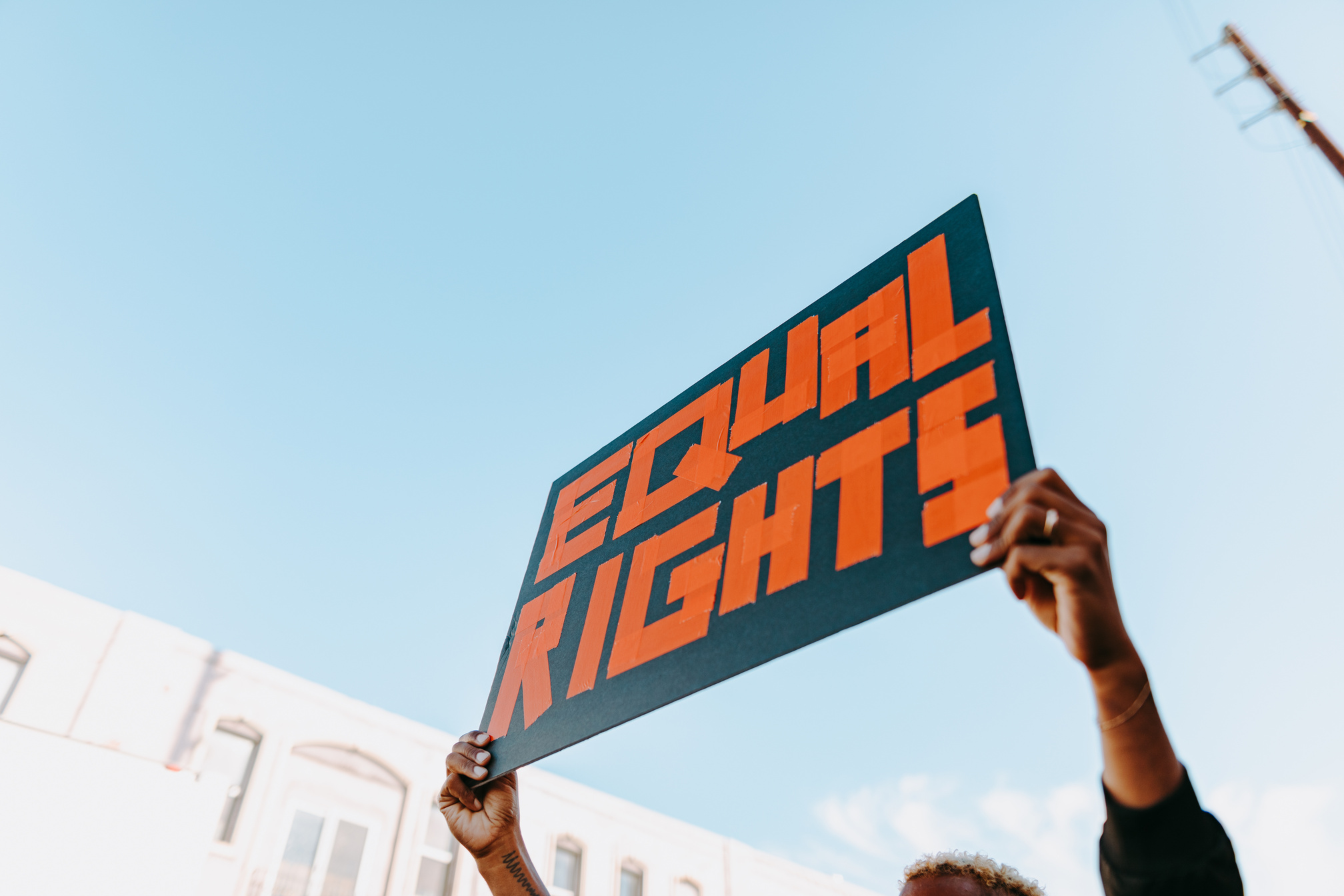 World
By Olivia Wilson
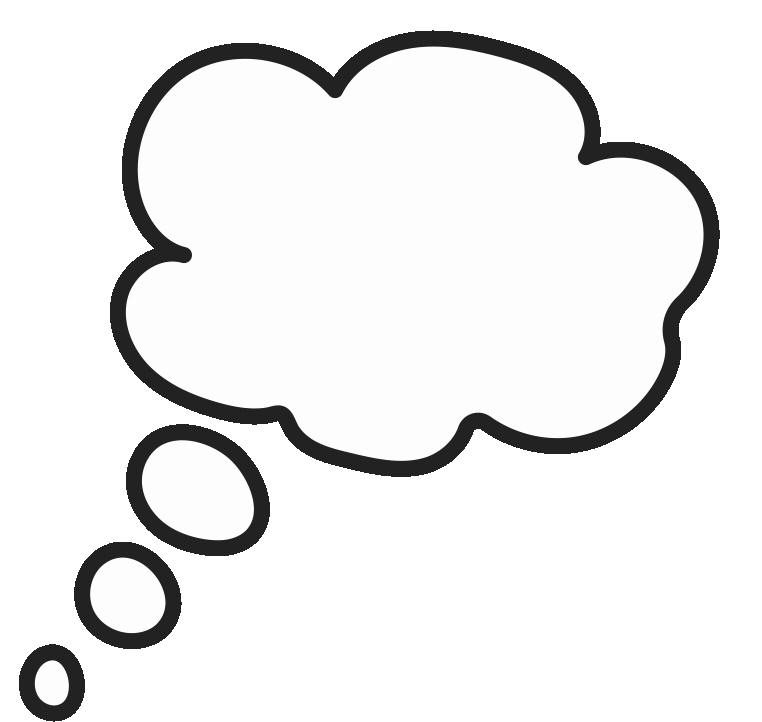 ДЕМОКРАТІЯ
ЗМІСТ ПОНЯТТЯ «ДЕРЖАВНА ДЕМОКРАТІЯ»
ДЕМОКРАТІЯ (ВІД ГРЕЦЬКОГО СЛОВА DEMOKRATIA: DEMOS — НАРОД, KRATOS — ВЛАДА, ПРАВЛІННЯ) — НАРОДОВЛАДДЯ АБО ПРАВЛІННЯ НАРОДУ. БІЛЬШ ҐРУНТОВНЕ ВИЗНАЧЕННЯ ДЕМОКРАТІЇ, ЯКЕ СТАЛО ДУЖЕ ПОПУЛЯРНИМ, ДАВ АМЕРИКАНСЬКИЙ ПРЕЗИДЕНТ АВРААМ ЛІНКОЛЬН (1809–1865): «ПРАВЛІННЯ НАРОДУ, ВИБРАНОГО
НАРОДОМ І ДЛЯ НАРОДУ». ТАКЕ ТЛУМАЧЕННЯ ВІДПОВІДАЄ РОЗУМІННЮ ДЕМОКРАТІЇ ЯК ПРИНЦИПУ ФУНКЦІОНУВАННЯ ВЛАДИ.
Принципи демократії — незаперечні вихідні вимоги, які ставляться до всіх учасників суспільних відносин в умовах демократії. Найголовнішими серед них є такі:
ПРИЙНЯТТЯ РІШЕНЬ ЗА ВОЛЕЮ БІЛЬШОСТІ ЗА ОБОВ’ЯЗКОВОГО ДОТРИМАННЯ ПРАВ МЕНШОСТІ;
ВИБОРНІСТЬ ОРГАНІВ ДЕРЖАВНОЇ ВЛАДИ І МІСЦЕВОГО САМОВРЯДУВАННЯ, ПОСТІЙНИЙ КОНТАКТ ІЗ НИМИ НАСЕЛЕННЯ;
ПОЛІТИЧНА СВОБОДА;
ПРИНЦИП НАРОДНОГО СУВЕРЕНІТЕТУ;
РІВНОПРАВНІСТЬ ГРОМАДЯН;
ПОДІЛ ВЛАДИ;
ВЗАЄМНА ВІДПОВІДАЛЬНІСТЬ ГРОМАДЯНИНА ТА ДЕРЖАВИ ТОЩО.
ПЛЮРАЛІЗМ
Цінності — загальні ідеї, які допомагають людям відрізняти добре від поганого, бажане від небажаного і формулювати на цій підставі суспільні орієнтири та принципи поведінки.
ДЕРЖАВНА ДЕМОКРАТІЯ — ПОЛІТИЧНИЙ РЕЖИМ, ЗА ЯКОГО ЄДИНИМ ЛЕГІТИМНИМ ДЖЕРЕЛОМ ВЛАДИ В ДЕРЖАВІ ВИЗНАЄТЬСЯ ЇЇ НАРОД.
ПРЯМА І ПРЕДСТАВНИЦЬКА ДЕМОКРАТІЯ
ПРЯМА ДЕМОКРАТІЯ — БЕЗПОСЕРЕДНЯ УЧАСТЬ ГРОМАДЯН У ВИРІШЕННІ СПРАВ (УХВАЛЕННЯ РІШЕННЯ НА
РЕФЕРЕНДУМІ, РОЗВ’ЯЗАННЯ ПИТАНЬ НА ЗАГАЛЬНИХ ЗБОРАХ ТОЩО).
ПРЕДСТАВНИЦЬКА ДЕМОКРАТІЯ — ТАКА ФОРМА НАРОДОВЛАДДЯ, ЗА ЯКОЇ ГРОМАДЯНИ НЕ БЕРУТЬ БЕЗПОСЕРЕДНЬОЇ УЧАСТІ В УПРАВЛІННІ СПІЛЬНОТОЮ ТА РОЗВ’ЯЗАННІ СПІЛЬНИХ ПРОБЛЕМ, А ДОРУЧАЮТЬ ЦЕ СВОЇМ
ПРЕДСТАВНИКАМ (ДЕЛЕГАТАМ, ДЕПУТАТАМ), УПОВНОВАЖУЮТЬ ЇХ ПРЕДСТАВЛЯТИ СВОЇ ІНТЕРЕСИ, ДЕЛЕГУЮТЬ
СВОЄ ПРАВО НА НАЛЕЖНУ ГРОМАДЯНАМ ЧАСТКУ ВЛАДИ, ЧЕРЕЗ СВОЇХ ОБРАНЦІВ ВПЛИВАЮТЬ НА СТАН СПРАВ У
СУСПІЛЬСТВІ, НА УПРАВЛІННЯ ДЕРЖАВОЮ.
Держава і суверенітет народу
СУВЕРЕНІТЕТ НАРОДУ — ПРИНЦИП, ЗГІДНО З ЯКИМ НАРОДУ НАЛЕЖИТЬ ВСЯ СУВЕРЕННА ПОВНОТА ВЛАДИ
НА ТЕРИТОРІЇ КРАЇНИ, ПРАВО САМОМУ ВИРІШУВАТИ СВОЮ ДОЛЮ
ДЕМОКРАТИЧНА ДЕРЖАВА
ЗМІСТ ПОНЯТТЯ «ДЕРЖАВА»
ДЕРЖАВА — УНІВЕРСАЛЬНА ПОЛІТИЧНА ФОРМА ОРГАНІЗАЦІЇ ПРАВЛІННЯ, ЩО ХАРАКТЕРИЗУЄТЬСЯ СУВЕРЕННОЮ ВЛАДОЮ, ЇЇ ПОЛІТИЧНИМ І ПУБЛІЧНИМ ХАРАКТЕРОМ РЕАЛІЗАЦІЇ СВОЇХ ПОВНОВАЖЕНЬ НА ПЕВНІЙ ТЕРИТОРІЇ
ЧЕРЕЗ СИСТЕМУ СПЕЦІАЛЬНО СТВОРЕНИХ ОРГАНІВ ТА ОРГАНІЗАЦІЙ, ЗА ДОПОМОГОЮ ЯКИХ ЗДІЙСНЮЄТЬСЯ ПОЛІТИЧНЕ, ЕКОНОМІЧНЕ Й ІДЕОЛОГІЧНЕ УПРАВЛІННЯ СУСПІЛЬСТВОМ ТА КЕРІВНИЦТВО ЗАГАЛЬНО-СУСПІЛЬНИМИ ПРАВАМИ